GEO and GEOSS42nd CEOS WGISSOsamu OchiaiPaola De SalvoGEO Secretariat19 September 2016Frascati, Italy
Unique Time in GEO’s History
Transition to next decade 2016-2025

Recognition of GEO’s convening power – Members, POs, Development Banks, Foundations, emerging Commercial Sector

Evolution & Recognition of Policy Mandates

New Strategic Plan with new programmatic mechanisms – community activities, foundational tasks, initiatives and flagships
Governance
GEO Plenary
103 Member Countries, 103 Participating Organizations, 12 Observers
GEO Executive Committee
Africa: Egypt, Senegal, South Africa
Americas: Colombia, Mexico, United States
CIS: Armenia, Russia
Asia/Oceania: Australia, China, Japan, Korea
Europe: EC, Finland, France, Germany
Observers from Program Board: CEOS, GOOS, WMO
GEO Programme Board
Oversees the establishment of the multi-year GEO Work Programmes 
42 members from GEO Members and Participating Organizations
GEO Secretariat
Four Types of GEO Implementation mechanisms
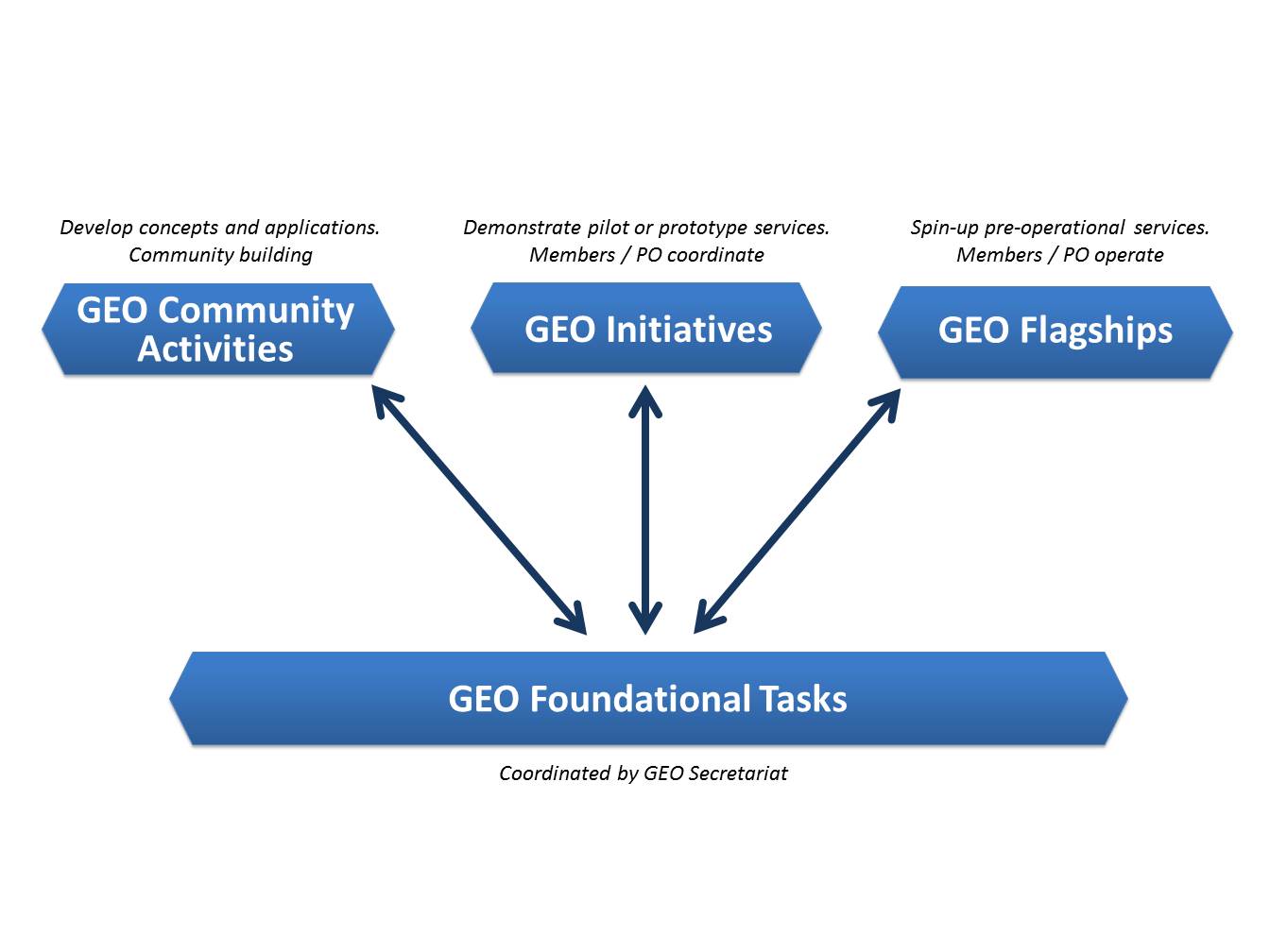 Foundational Tasks – Current List
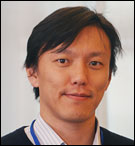 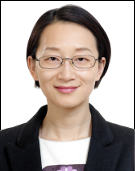 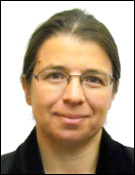 Foundational Task prioritization by GEO Program Board
GCI Operation (GD02) will remain the Foundational Task.
Perform GCI Components operations (GEOSS Portal, GEO DAB, Registries)
Maintain partnership with Data and Service Providers and improve these Providers discoverable and accessible 
Connect new providers which are relevant to Flagships and key members and participating organizations
Collect requirements and feedback from User Communities and Stakeholders
GCI Development (GD07) will likely be moved to an Initiative.
Develop a GEOSS Architecture based on documented and emerging user requirements
Develop and test new GCI functionalities, solutions, and components
Develop a process to implement the Data Management Principles Guidelines for providers 
Promote the advancement of GEOSS interoperability through the Standards and Interoperability Forum (SIF)
Develop the Community Portal Recommendations
GEOSS Implementation requires:Data Sharing Principles
Full and Open Exchange of Data

Data and Products at Minimum Time delay and Minimum Cost

Free of Charge or Cost of Reproduction
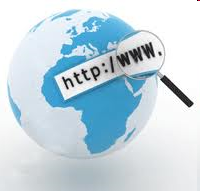 [Speaker Notes: See slide text]
Data Management Principles Strategy
The value of Earth observations are maximized through data life-cycle management based on ten Principles supporting five themes.
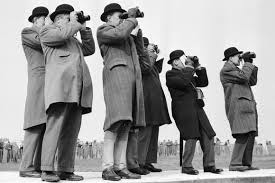 DISCOVERABILITY
DMP-1:  Data and metadata will be discoverable
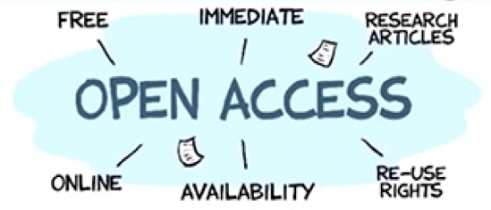 ACCESSIBILITY
DMP-2:  Data will be accessible via online services
USABILITY
DMP-3:  Encoding                  DMP-4:  Documentation
DMP-5:  Traceability               DMP-6:  Quality
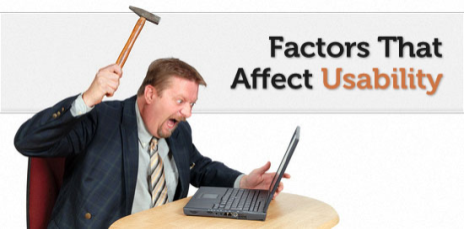 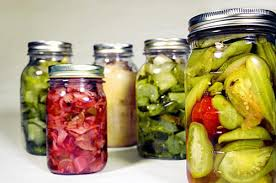 PRESERVATION
DMP-7:  Preservation                 DMP-8:  Verification
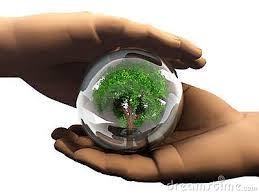 CURATION
DMP 9:  Review and reprocessing
DMP 10:  Persistent and resolvable identifiers
Biodiversity
GEO
Website
Satellites
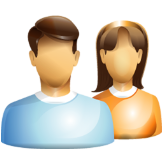 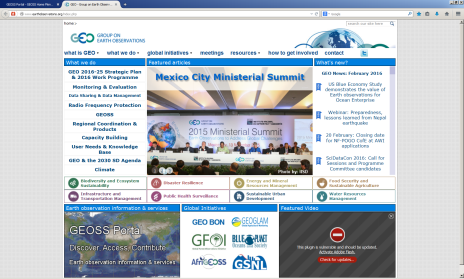 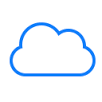 Climate/Weather
GEO
Website
International Providers
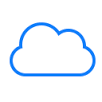 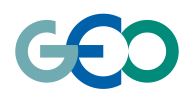 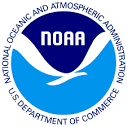 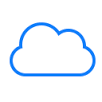 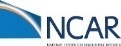 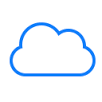 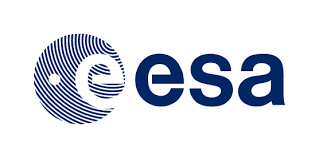 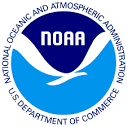 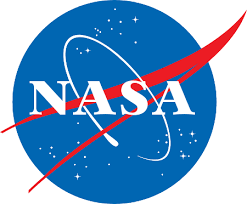 Environment
Health
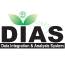 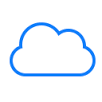 Geology/Soil
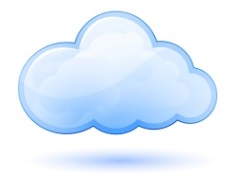 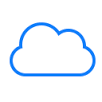 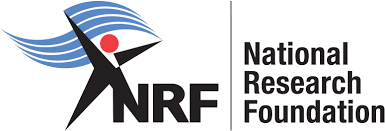 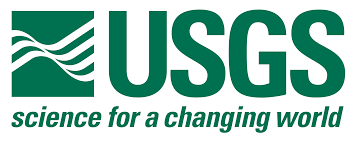 GEOSS 
Portal
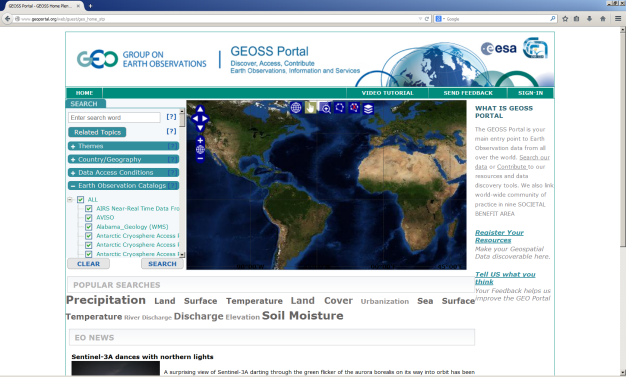 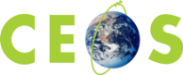 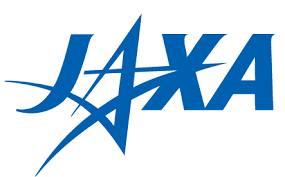 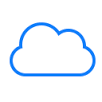 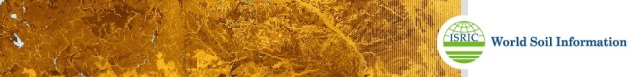 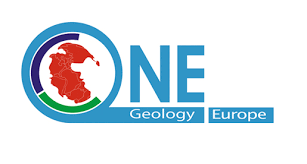 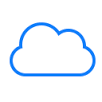 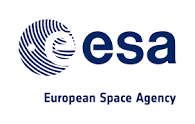 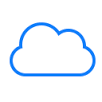 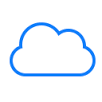 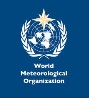 Ocean
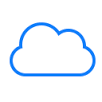 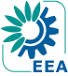 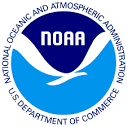 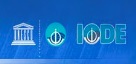 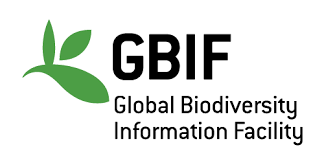 Discovery and
Access Broker (DAB)
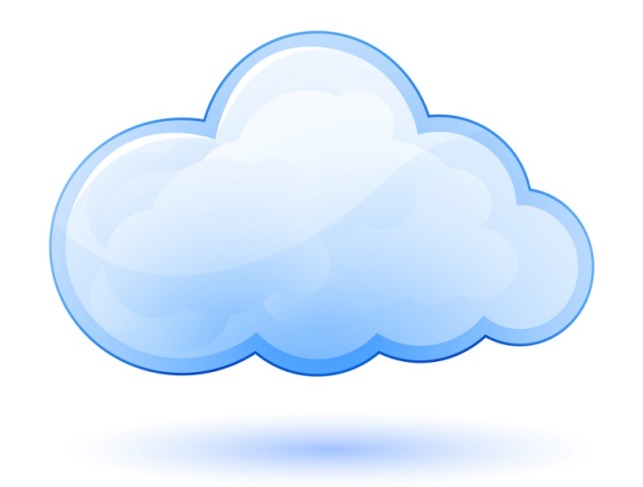 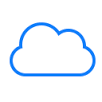 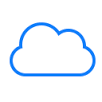 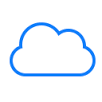 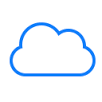 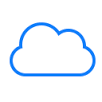 France
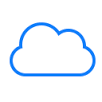 Water
Energy
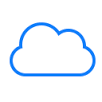 Disasters
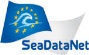 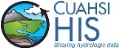 Regional & National Providers
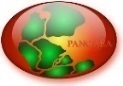 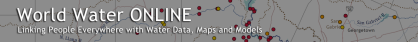 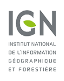 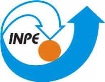 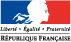 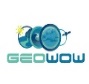 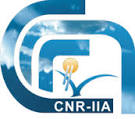 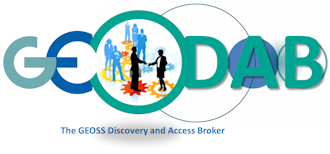 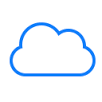 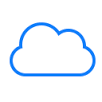 USA
Brazil
China
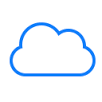 Japan
South Africa
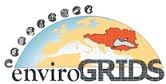 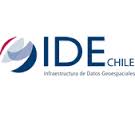 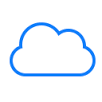 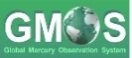 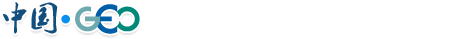 Australia
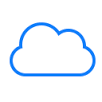 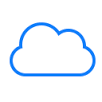 Private sector providers
Norway
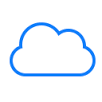 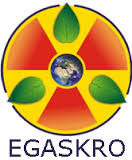 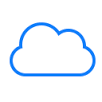 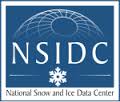 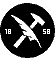 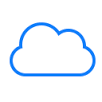 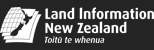 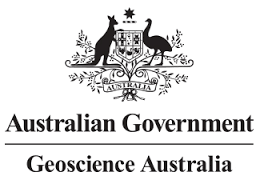 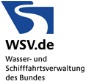 Russia
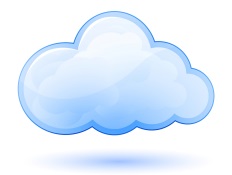 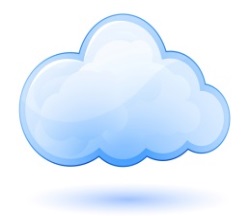 Spain
Cryosphere
Canada
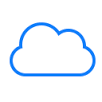 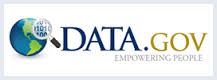 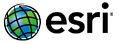 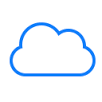 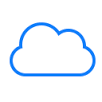 Germany
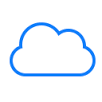 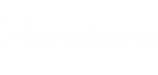 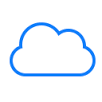 Chile
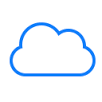 Italy
New Zealand
Switzerland
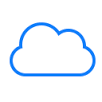 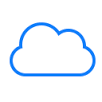 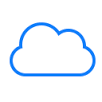 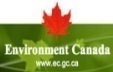 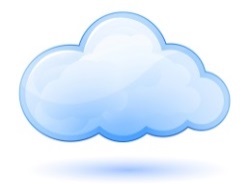 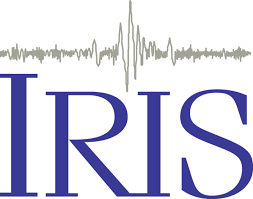 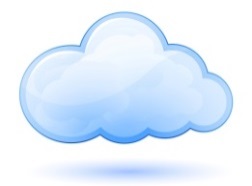 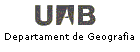 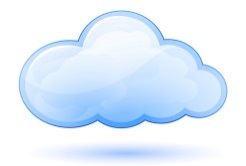 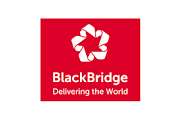 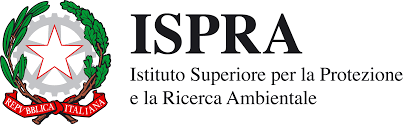 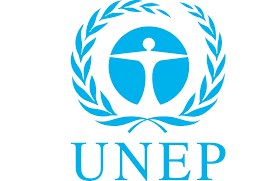 …
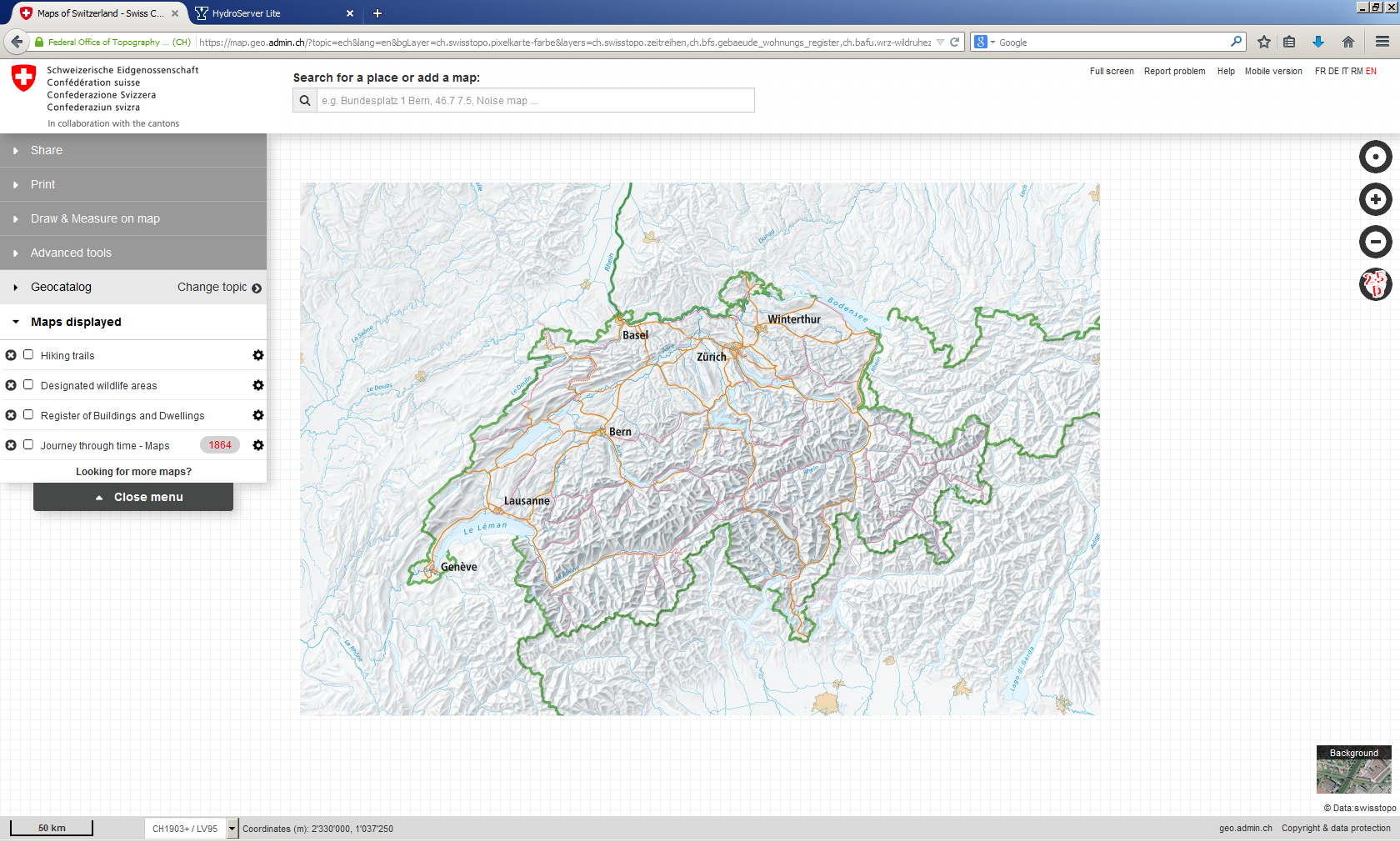 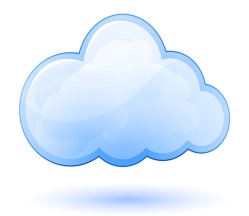 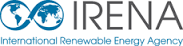 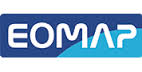 … more than 100 public providers…
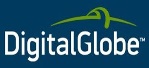 Examples of potential issues
Data accessibility is among  the main issue mainly in the FEDEO catalog (vary from provider to provider)
Need of better metadata (lack of contacts – lack of keywords, do not enable good discoverability and usability of the data)
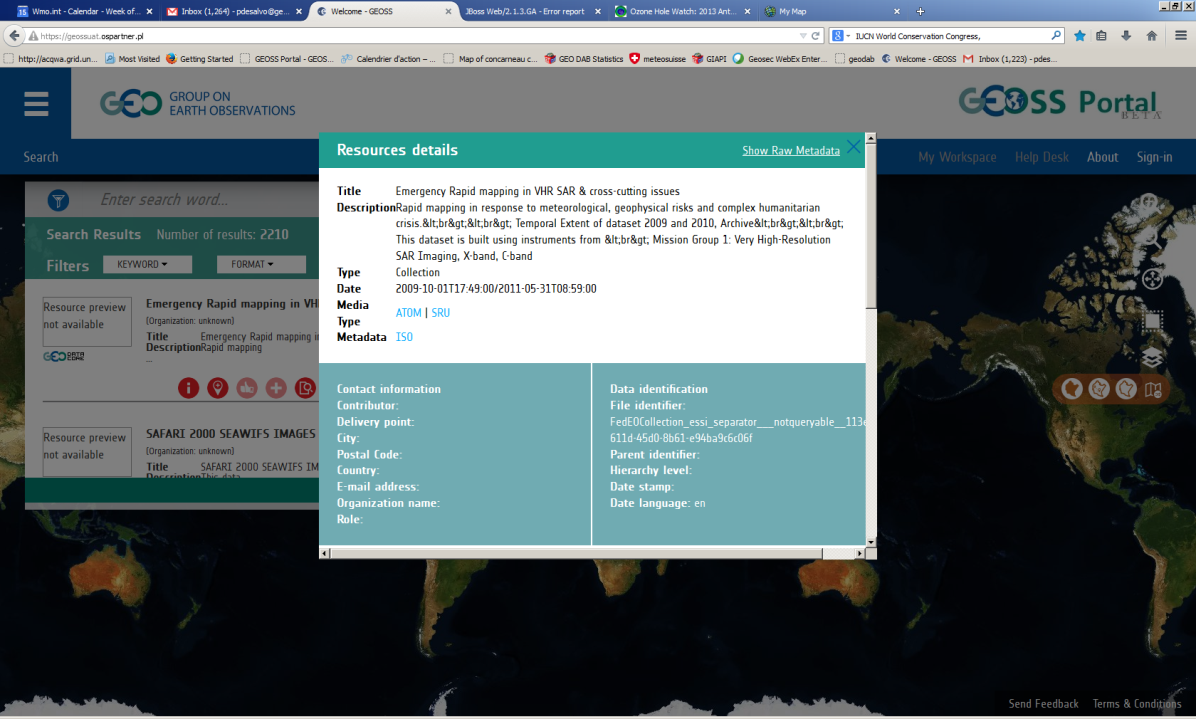 Proposal to work further
CEOS WGISS to identify a PoC to discuss further for improving CEOS agencies assets discoverable and accessible through IDN, CWIC and FedEO
The GEO Sec, GEOSS Portal and DAB team PoCs are following:
GEO Secretariat
Paola De Salvo, pdesalvo@geosec.org 
Osamu Ochiai, oochiai@geosec.org
GEOSS Portal
Joost Van Bemmelen, Joost.van.Bemmelen@esa.int
Guido Colangeri, g.colangeli@rheagroup.com
DAB team
Stefano Nativi, stefano.nativi@cnr.it
Mattia Santoro, mattia.santoro@cnr.it
Data Provides Side event in the GEO-XIII Plenary
November 7th 2016 
GEO-XIII Plenary venue, St. Petersburg, Russia
Objectives
Establishing a two-ways dialogue with data providers to improve the discoverability, accessibility and usability of GEOSS resources.
Data providers already contributing to GEOSS and new data providers, flagships and initiatives and users are invited and encouraged to participate to ensure that the key objectives of the workshop are met.
Help the GEO community define priorities and shape the agenda of a more comprehensive event to be held in early 2017.
Draft agenda
Implementing the GEO Data Management Principles
Options and procedures for certification of data providers
Process  for new data providers to engage with GEO
Discussion and way forward
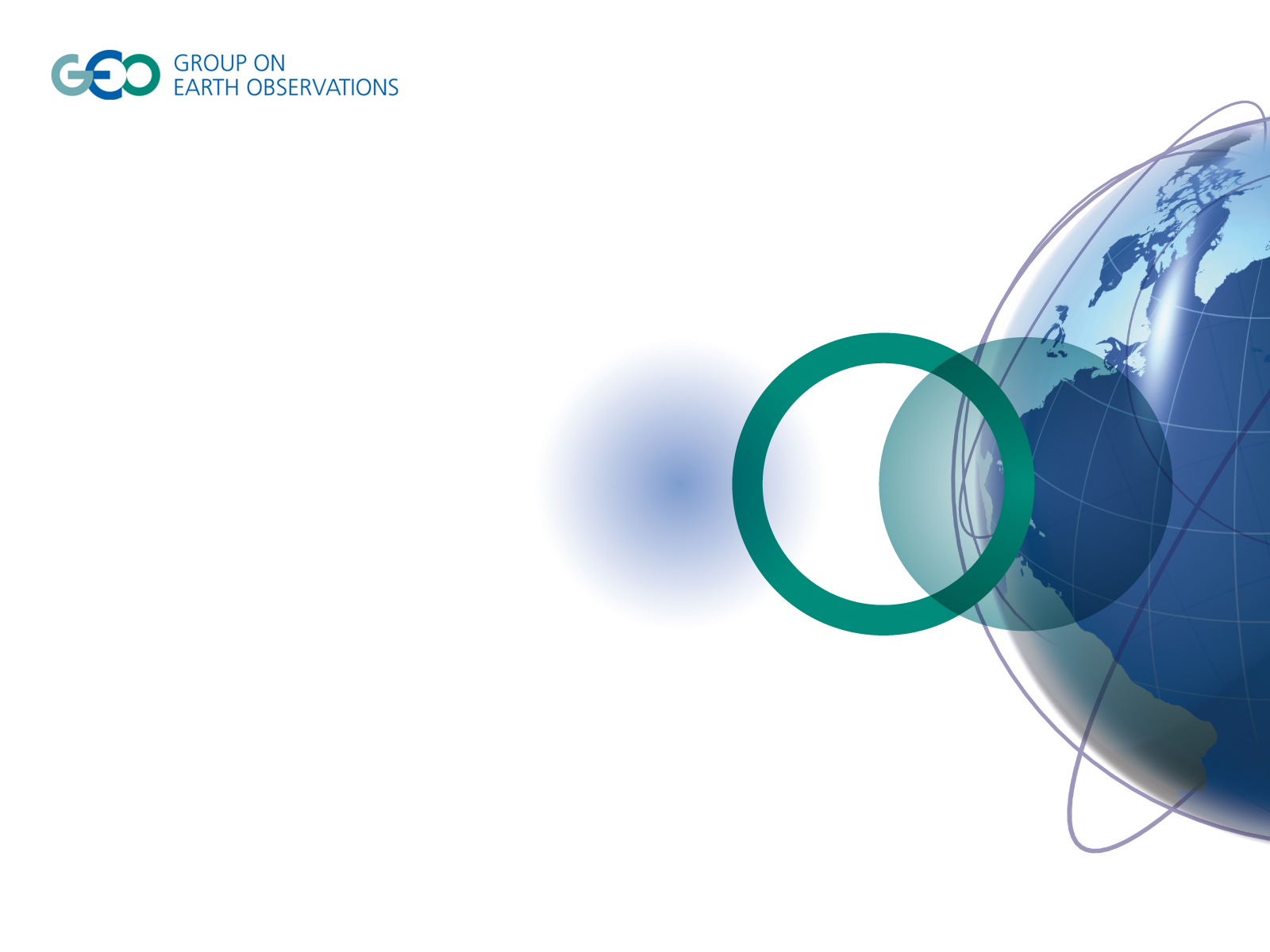 GEO-XIII Plenary
9-10 November 2016
St. Petersburg, Russia

Thank you